Démarches et objets de travail en mathématiques et physique-chimie au cycle 3
Anne Burban – Anne Szymczak
Inspectrices générales de l’éducation nationale
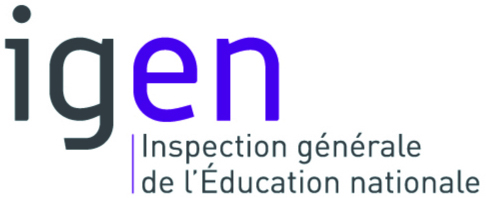 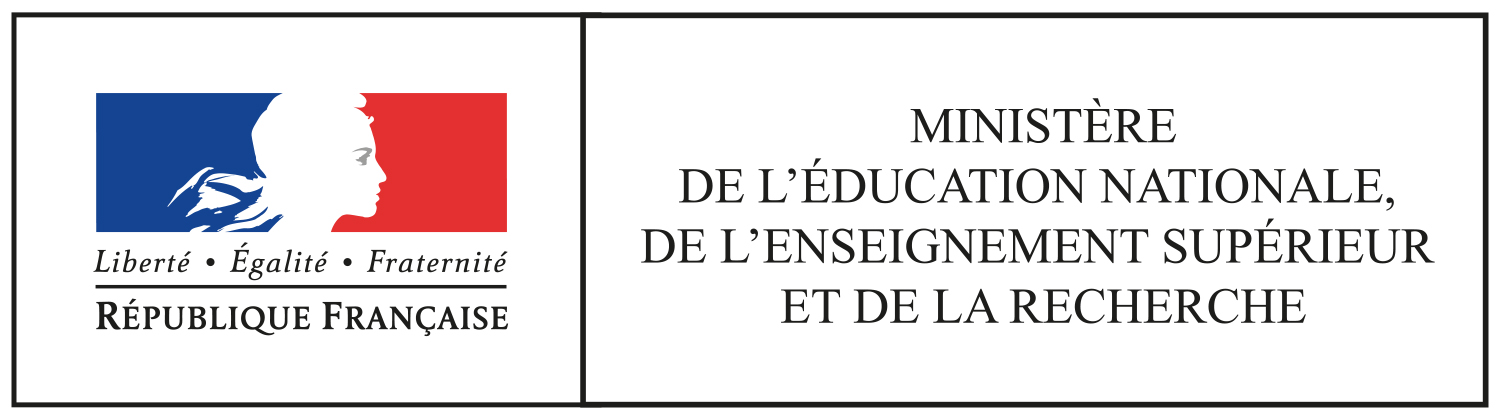 Séminaire PNF – 10 mars 2017 – Paris
1
1
Déroulé de l’atelier
Activité expérimentale 1 : manipuler les fractions

Activité expérimentale 2 : fabrication d’un instrument de mesure

Synthèse : institutionnalisation et structuration
2
Activité 1
3
Activité 2
On souhaite fabriquer un mètre pliable en bois (4 parties, longueur totale utile 1 m) gradué en cm le plus précisément possible à partir de tasseaux de 2 m de long. 



Pour réaliser un prototype, vous disposez de bandes de papier d’une longueur de 2m, d’attaches parisiennes, de ciseaux et d’un guide-âne.

À vous de jouer !
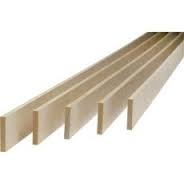 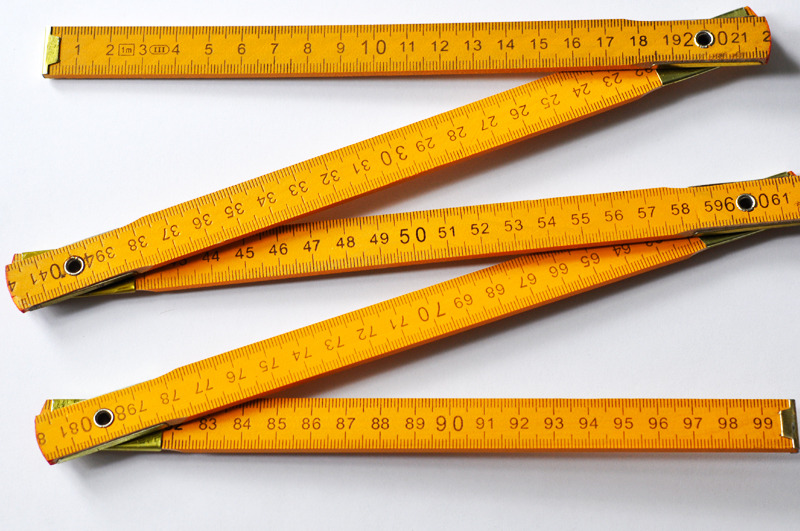 4
[Speaker Notes: On considère que la taille des tasseaux (ou bandes de papier) est exactement de deux mètres.]
Analyse des deux activités
Objectifs de l’activité 1 ? 




Objectifs de l’activité 2 ?
5
Merci de votre participation active !
Anne SZYMCZAK – Anne BURBANInspectrices générales de l’éducation nationale
6